Виртуальный музей лекарственных препаратов, 
полученных  на основе минеральных веществ
Внеклассное мероприятие
 8 класс
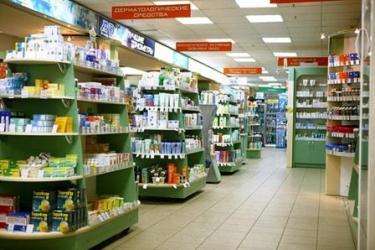 Материал подготовила
 Мамченко Светлана Анатольевна,
учитель химии МБОУ «СШ № 6»
г. Смоленска
Выставка  
Лекарственные препараты-знакомые незнакомцы
Экскурсию проводят фармацевт и химик
План выставки
Стенд № 1. Лекарственные препараты, содержащие 
                    атомы галогенов и щелочных металлов
Стенд № 2. Лекарственные препараты, содержащие 
                     атомы металлов   II A  группы 
Стенд № 3. Антисептики
Стенд № 4. Антациды
Стенд № 5. Интерактивная лаборатория
Стенд № 6. Перспективы производства лекарственных                      средств, анализ сырьевых ресурсов 
                       (Информация краеведа)
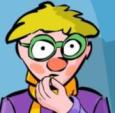 Мне интересно: 
что там внутри?
  А вам?
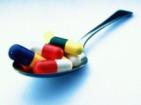 Лекарственные препараты, содержащие атомы галогенов и щелочных металлов
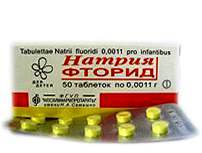 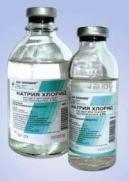 Натрия  хлорид
Физиологический раствор
NaCl 
хлорид натрия, 
средняя соль
Натрия фторид
Профилактика кариеса 
NaF 
 фторид натрия,
средняя соль
Натрия бромид
Успокоительное средство
NaBr 
 бромид натрия,
средняя соль
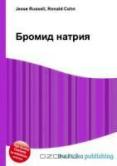 Лекарственные препараты, содержащие атомы 
галогенов и щелочных металлов
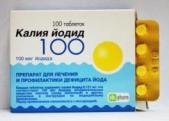 Калия йодид
Профилактика и лечение 
йододефицита 
KI − йодид калия, 
 средняя соль
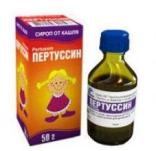 Пертуссин
Отхаркивающее средство
 KBr − бромид калия, 
средняя соль
Калия хлорид
Восстановление и поддержание уровня
 ионов калия в организме
KCl − хлорид калия,
средняя соль
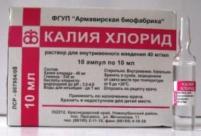 Лекарственные препараты, содержащие атомы 
металлов II A  группы
Гипс
CaSO4 ∙2H2O − кристаллогидрат сульфата  кальция двухводный
Алебастр
CaSO4 ∙H2O − кристаллогидрат сульфата  кальция полуводный,
соли
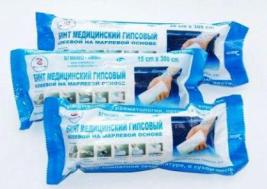 Применяют в хирургии для изготовления шин и повязок, 
в зубопротезной технике
Происходит реакция превращения алебастра в гипс:
2CaSO4 ∙H2O + 3H2O→2(CaSO4 ∙2H2O)
Лекарственные препараты, содержащие атомы 
металлов II A  группы
Баритовая каша
ВaSO4  
сульфат бария,
 средняя соль
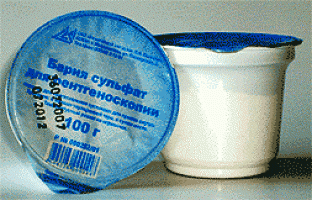 Сульфат бария нерастворим, 
задерживает рентгеновские лучи, 
нетоксичен
Применяют для диагностики заболеваний  желудочно-кишечного тракта как рентгеноконтрастное вещество
Антисептики
Лекарственные средства, обладающие противомикробным действием
Раствор йода спиртовой
5% раствор I2, 
I2 − простое вещество, неметалл,
С2Н5ОН − этиловый спирт
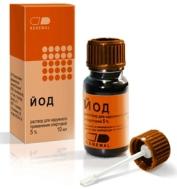 При  обработке царапин 
раствором йода 
надо смазывать кожу 
у краев раны, не нанося на 
раневую поверхность
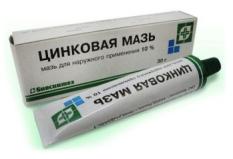 Цинковая мазь
ZnO 
 оксид цинка,
        амфотерный оксид
Антисептики
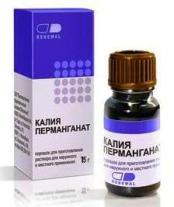 Калия перманганат
KMnO4
перманганат калия,
 средняя соль
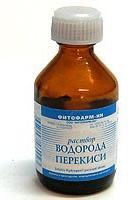 Перекись водорода
3% раствор 
     H2О2 
пероксид водорода
Кристаллы марганцовки 
      могут вызвать ожог
ферменты
2H2O2 → 2H2O+O2↑
Раствор аммиака
10% раствор NH3  
нашатырный спирт,
 NH3∙Н2О − гидрат аммиака
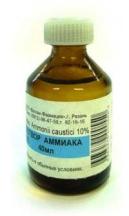 В высоких концентрациях
 нашатырный спирт опасен 
провоцирует рефлекторную остановку дыхания
Дезинфекция кожи рук,
выведение из обморочного состояния
Антациды
anti( греческое)- против, acidus (латинское) – кислый
Лекарственные средства, применяемые для нейтрализации избытка соляной кислоты в желудочном соке
Механизм действия антацидов – реакция нейтрализации:
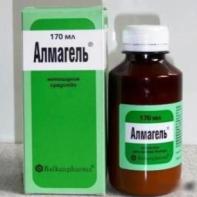 Al(OH)3 + 3HCl→AlCl3 + 3H2O 
Mg(OH)2 + 2HCl→MgCl2 + 2H2O 
              и процессы 
MgСO3 + 2HCl→MgCl2 + H2O + СO2↑
СаСO3 + 2HCl→СаCl2 + H2O + СO2↑
Алмагель
  Al(OH)3 
гидроксид алюминия,
 Mg(OH)2  
гидроксид магния,
основания
Ренни
CaСO3 
карбонат  кальция,
  MgСO3   
карбонат магния,  
средние соли
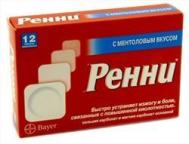 Антациды
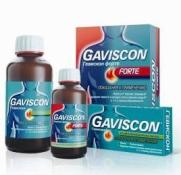 Механизм действия антацидов:
NaHСO3 + HCl→NaCl + H2O + СO2↑
СаСO3 + 2HCl→СаCl2 + H2O + СO2↑
 AlРO4 + 3HCl→AlCl3 + H3РO4
Гевискон
NaHСO3 
гидрокарбонат  натрия,
 кислая соль,
CaСO3 
карбонат  кальция,
средняя соль
Фосфалюгель
  AlРO4 
фосфат алюминия, 
средняя соль
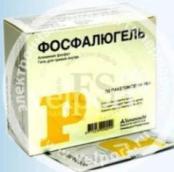 Антацидами нельзя  злоупотреблять: они нейтрализуют соляную кислоту,  
но  некоторое её количество  необходимо для переваривания пищи
Интерактивная лаборатория
Моделирование процесса действия антацидов
Подготовим оборудование 
и реактивы для эксперимента
Добавим таблетку «Ренни»
 в раствор HCl
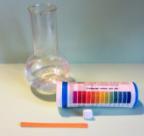 Происходят химические реакции:
MgСO3 + 2HCl→MgCl2 + H2O + СO2↑ 
СаСO3 + 2HCl→СаCl2 + H2O + СO2↑
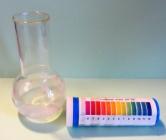 HCl р-р
Таблетка «Ренни»
Универсальный индикатор
Определим среду раствора 
после реакции,
сравним результаты
Определим среду раствора HCl
№1
№2
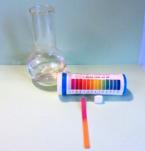 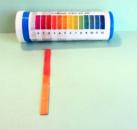 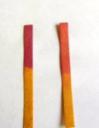 рН ≈ 0,8 -1
рН ≈ 2
№2
№1
Вывод: кислотность  раствора понизилась
Интерактивная лаборатория
Приготовление растворов лекарственных препаратов
m((H2O)
48г
«Настоящая цель химии заключается не в изготовлении золота, 
а в приготовлении лекарств»    Парацельс
m(в-ва)
V (H2O) =
W
=
Приготовьте для школьной аптечки  50 граммов 4% раствора соды, NaHCO3
ƍ
m(р-ра)
1г/мл
Ход работы
1. Расчёт массы растворяемого вещества и объёма воды
2. Взвешивание вещества
3. Измерение объёма воды
4. Приготовление раствора
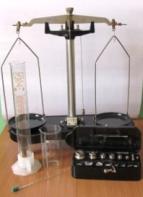 Дано:
Решение:
m(р-ра) = 50г
W(NaНCО3) = 4%
m(NaНCО3) = m(р-ра)∙w
= 50г ∙ 0,04 = 2г
Найти:
m(NaНCО3), 
V(H2O)
= 50г – 2 = 48г
m(H2O) = m(р-ра) – m(NaНCО3)
=
=
48мл
Полезные ископаемые Смоленской области
Информация краеведа 
Перспективы производства лекарственных средств, анализ сырьевых ресурсов
Смоленская область
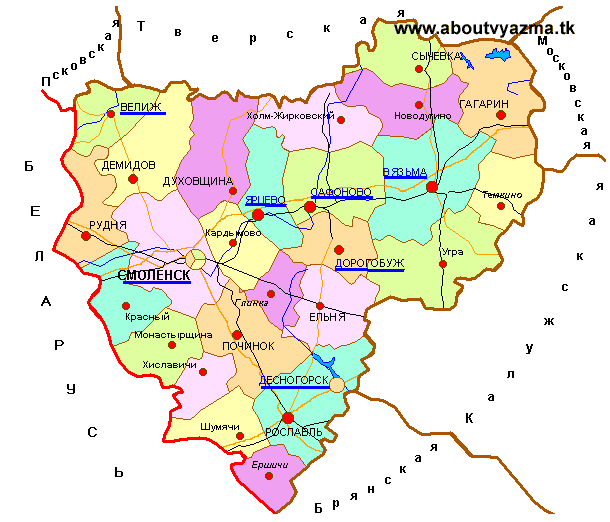 Карбонатные породы −
производство лекарственных 
средств-антацидов
Известняк − CaCO3,  Мел − CaCO3
Доломит − CaCO3•MgCO3Мергель − кальцит (CaCO3) + доломит
3
Фосфориты
Предприятие ОАО «Дорогобуж» −
крупнейший российский  производитель аммиака, азотных 
и  комплексных минеральных      удобрений
1
1
4
4
1
2
4
3
4
1
1
1
2
4
1
1
1
4
4
4
4
Минеральные воды. 
Возможна добыча на  всей территории области 
с разной глубины, различной степени минерализации
Глины Al2O3, Суглинки Al2O3·2SiO2·2H2O  
распространены повсеместно
Правила, которые должен помнить каждый,
чтобы применение лекарств было эффективным и безопасным:
-не допускать самолечения,
-применять лекарственные средства только по назначению лечащего врача,
-внимательно читать инструкцию и строго придерживаться рекомендаций,
-не нарушать дозировку и режим приёма,
-проверять срок годности лекарства,
-уточнять противопоказания и возможные побочные эффекты,
-предусматривать взаимодействие с другими препаратами, пищевыми продуктами,
-быть внимательным к своему самочувствию,
-при появлении любых неприятных симптомов обращаться к врачу. 
При неверном использовании лекарство действует как яд!
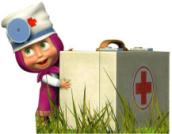 «… часто лучшее лекарство - это обойтись без него» Гиппократ
Книга отзывов и пожеланий
(составлена учениками 8 класса)
…было очень интересно,
…узнали много нового о знакомых лекарствах,
… таблетки состоят из веществ, которые мы изучаем на уроках химии,
…стал понятен девиз экскурсии - высказывание М. В. Ломоносова 
     «Медик без довольного познания химии совершенен быть не может»
…оказывается, лекарства от изжоги не всегда безопасны,
…классная экскурсия,
…появилось желание  изучать и производить лекарства,
…таблетки могут принести вред, надо знать их состав и правила      применения,
…для меня было открытием, что в нашей области есть 
ресурсы для производства лекарств,
… в школе проходит неделя естественных наук, обязательно пригласим 
     посетить музей ребят из 5-7 классов,
…работа по созданию музея увлекла, узнали 
много нового, открыли для себя интересные  профессии  и решили продолжить нашу выставку
Источники информации
Аптека http://lady-area.ru/images/pages/fill/h600/827a35b5cbafcf41a1705d372428893f.jpg
Лекарстваhttp://pereodenem.com/wp-content/uploads/1240685840.gif_big.gif.jpg
Натрия хлорид http://www.lynix.biz/sites/default/files/anonce/admin/8456854trgfhj4853483.jpg
Натрия фторид http://neostom.ru/file/%D0%A0%D0%B8%D1%81%D1%83%D0%BD%D0%BE%D0%BA12.jpg
Натрия бромид http://static1.ozone.ru/multimedia/books_covers/c200/1005207924.jpg
Пертусинhttp://www.e-apteka.kz/img/upload/13124553914515.jpg
Калия йодидhttp://www.ircenter.ru/files/products/pics/200381/fullsize/150944.jpg
Калия хлорид http://apteka-rossosh.ru/published/publicdata/APTEKAROSSOSH/attachments/SC/products_pictures/5f140a0bfe08ba0d1aebc1b4789206c2_enl.jpg                         
Баритовая каша http://rlsm.ru/img/release_forms/2/bary4.gif
https://ru.wikipedia.org/wiki/%D1%F3%EB%FC%F4%E0%F2_%E1%E0%F0%E8%FF
Гипс http://apteka007.ru/d/158513/d/173012038.jpg
Цинковая мазьhttp://ladyvenus.ru/uploads/uploaded_images/users/user9195/cinkovaya-maz-ot-pryschey-primenenie.jpg
Йод http://img1.liveinternet.ru/images/attach/c/5/85/304/85304829_Iod_5_10.jpg
Перманганат калия http://medinstrukciya.ru/wp-content/images/kaliya_permanganat_4.jpg
Перекись водорода http://s.66.ru/pharmacy/imgs/15861.jpg
 Аммиак http://medicinesdelivery.com/image/cache/data/products/Liquid-ammonia--40ml_B-500x500-500x500.jpg
https://ru.wikipedia.org/wiki/%C0%EC%EC%E8%E0%EA
https://ru.wikipedia.org/wiki/%C0%ED%F2%E8%F1%E5%EF%F2%E8%EA%E8 
Ренни http://pharm-market.ru/Storage/Resized/w_250_h_250/8752.jpg
Алмагель http://www.add.ua/media/catalog/product/cache/1/thumbnail/9df78eab33525d08d6e5fb8d27136e95/6/9/692_large.jpg
Гевискон http://pr.adcontext.net/files/%D0%9A%D0%BE%D0%BF%D0%B8%D1%8F%20Group_Gaviscon%20(2).JPG 
Фосфалюгель http://velport.ru/public/images/catalog/f06529_full.jpg
Маша http://funforkids.ru/pictures/mim/mim025.png
 Е.Б. Борунова, Н.В. Перевозчикова «Из опыта организации проектной деятельности школьников» // Химия в школе.-2013г.-№1.-С.72-76.
«Учебно-методические материалы по географии Смоленской области» , издательство «Универсум», 2012г. http://projects.edu.yar.ru/chemistry/14-15/tur1/tasks.html
https://ru.wikipedia.org/wiki/%C0%EC%EC%E8%E0%EA
https://ru.wikipedia.org/wiki/%C0%ED%F2%E8%F1%E5%EF%F2%E8%EA%E8
https://ru.wikipedia.org/wiki/%D1%F3%EB%FC%F4%E0%F2_%E1%E0%F0%E8%FF